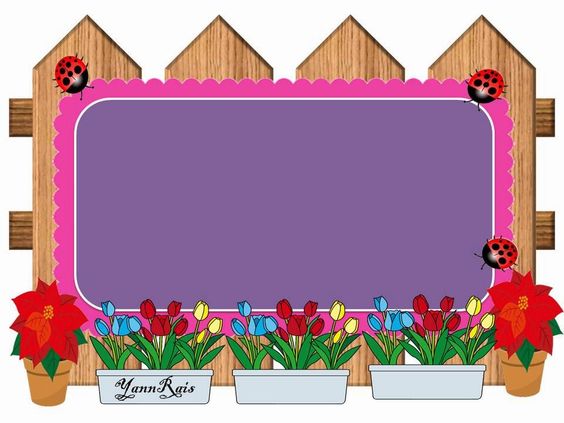 Bµi 52
ĐO ĐỘ DÀI
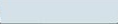 Quan s¸t tranh
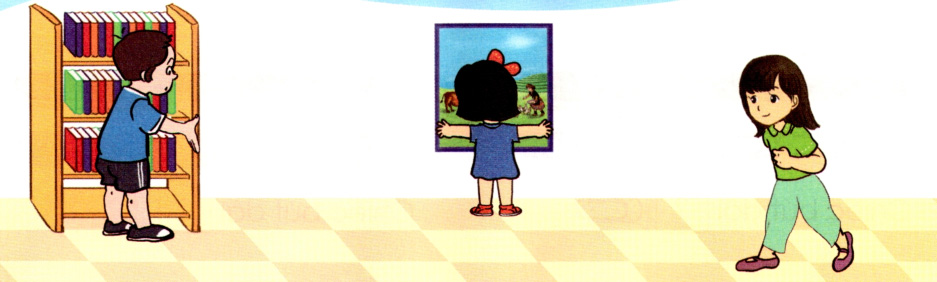 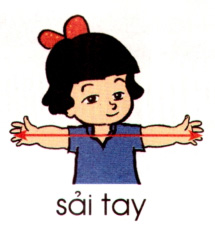 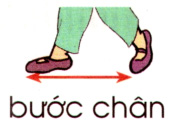 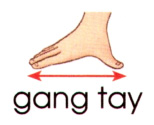 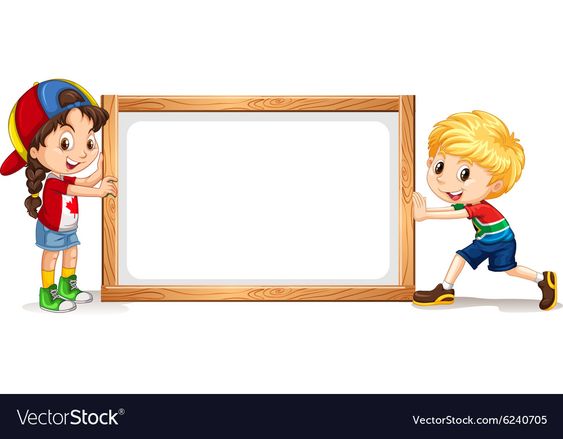 Luyeän taäp
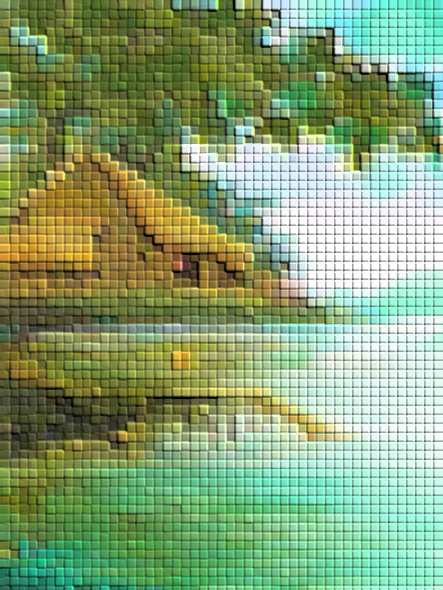 Quan sát tranh
Bài 1: Thực hành đo độ dài:
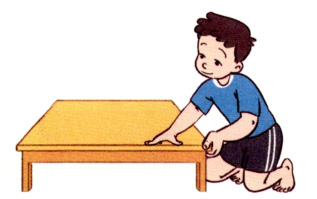 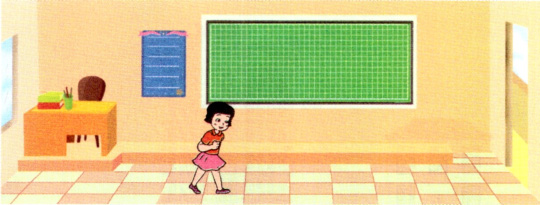 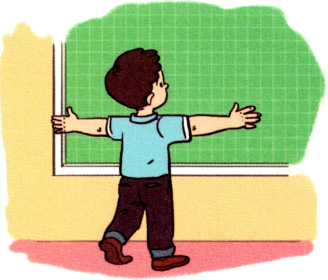 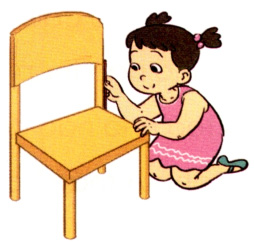 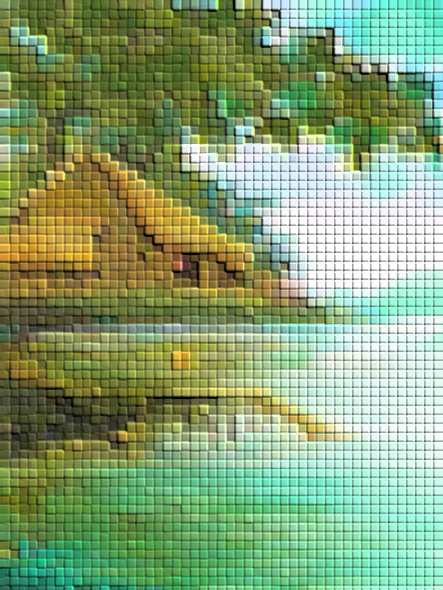 Bài 1: Thực hành đo độ dài:
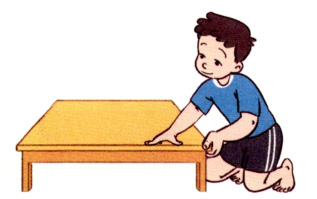 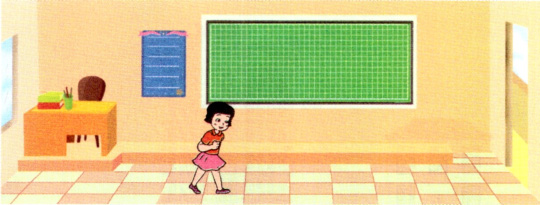 a) Đo bằng gang tay
b) Đo bằng bước chân
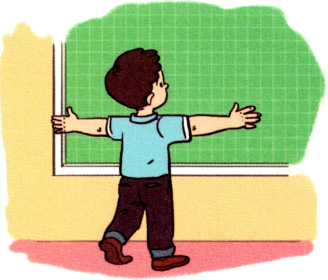 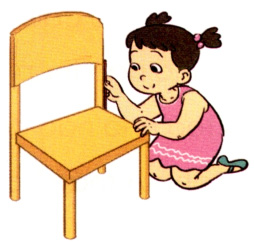 d) Đo bằng que  tính
c) Đo bằng sải tay
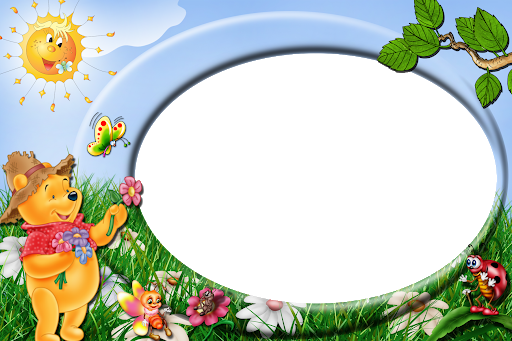 BÀI 2
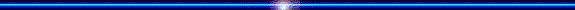 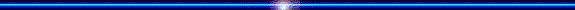 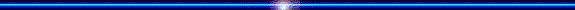 Câu hỏi a
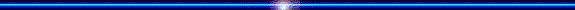 Chiếc bút dài bằng bao nhiêu ghim giấy?
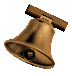 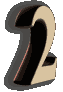 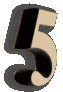 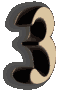 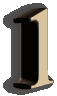 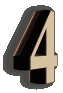 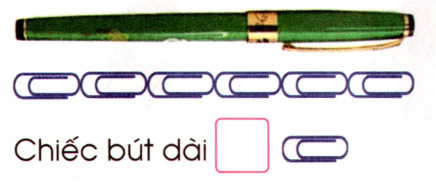 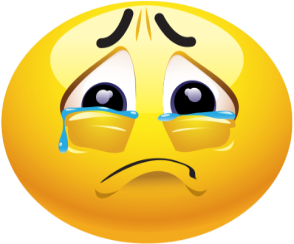 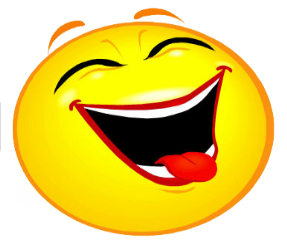 A. 6
B. 7
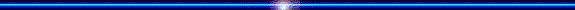 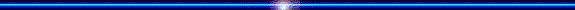 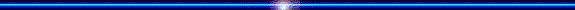 Câu hỏi a
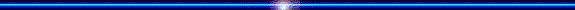 Chiếc bút dài bằng bao nhiêu cái tẩy?
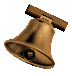 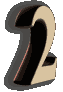 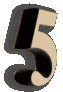 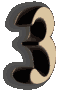 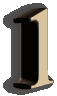 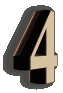 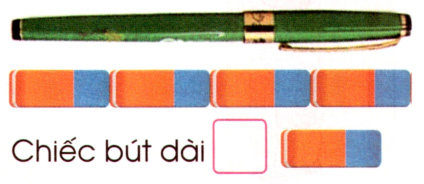 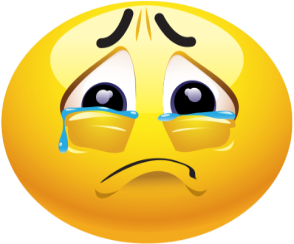 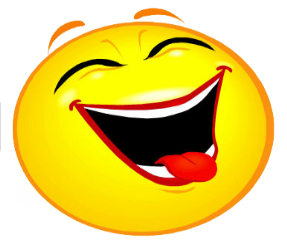 A. 4
B. 5
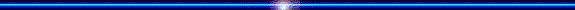 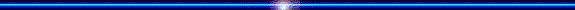 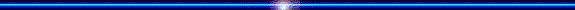 Câu hỏi b
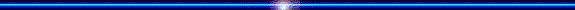 Chiếc lược dài bằng bao nhiêu cái ghim giấy?
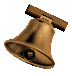 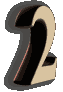 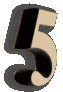 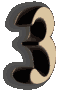 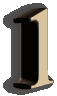 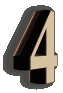 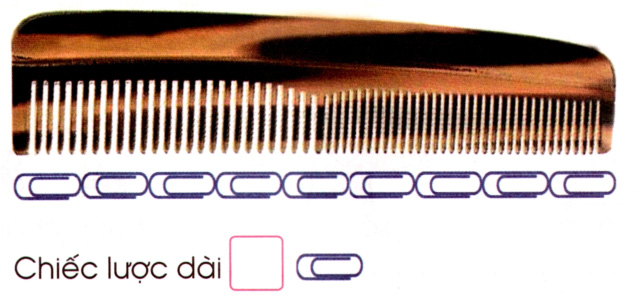 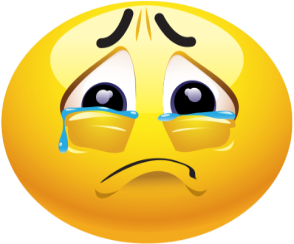 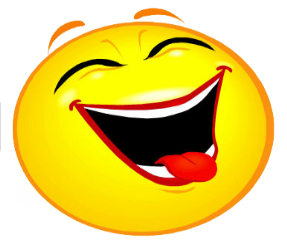 A. 9
B. 10
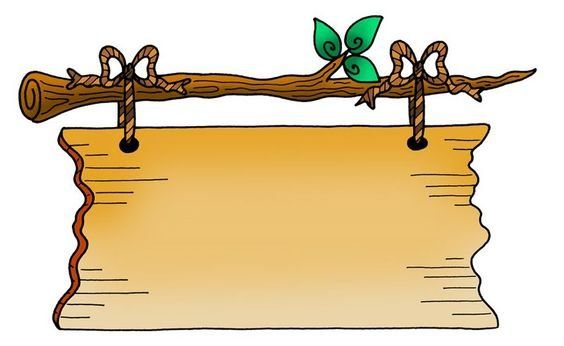 BÀI 3
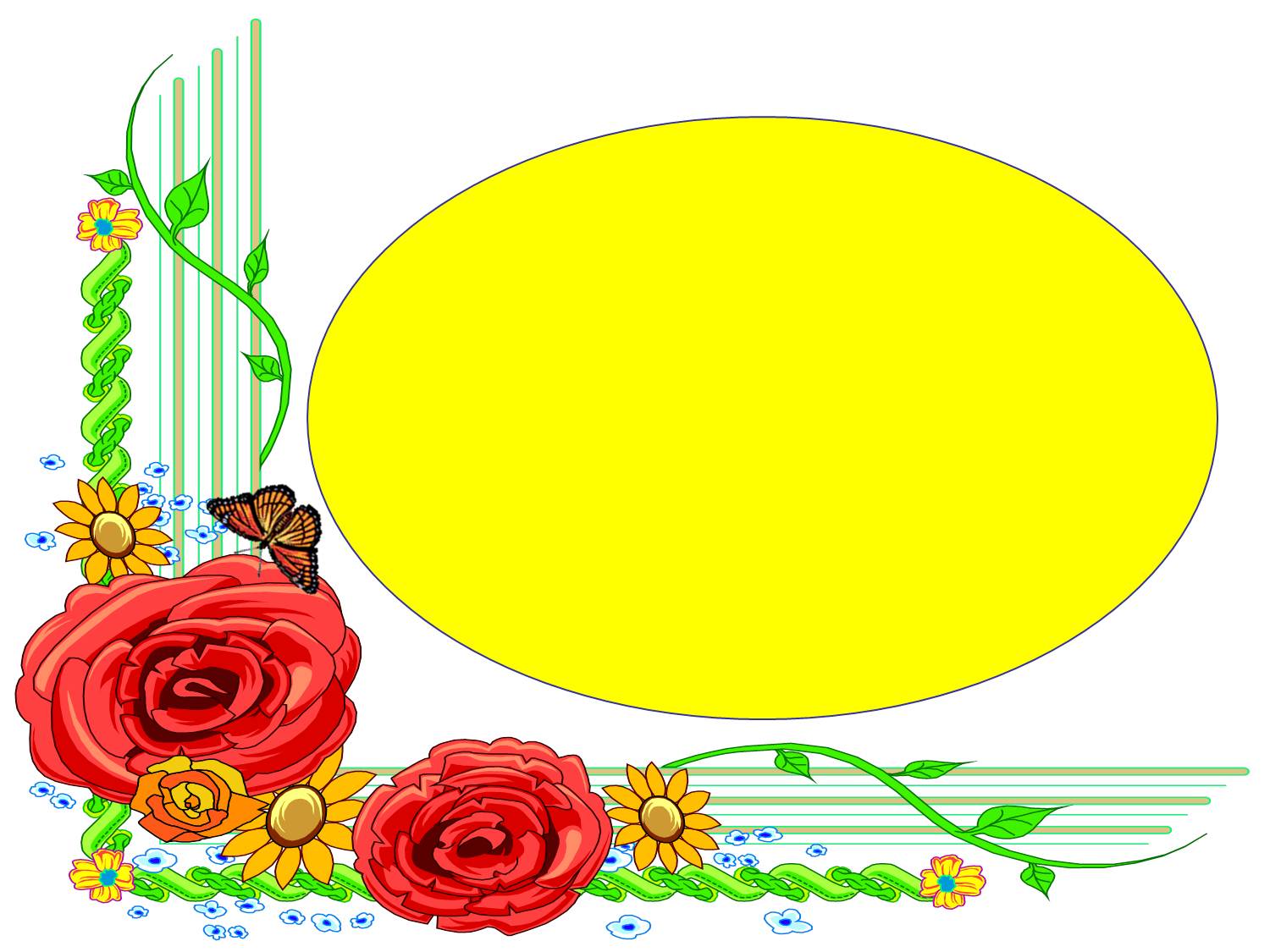 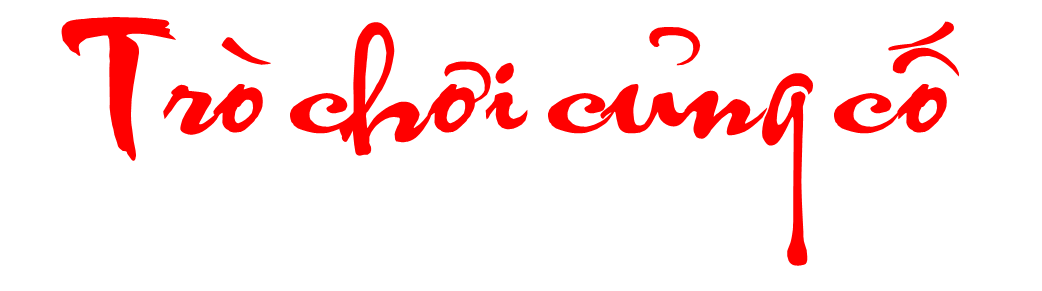 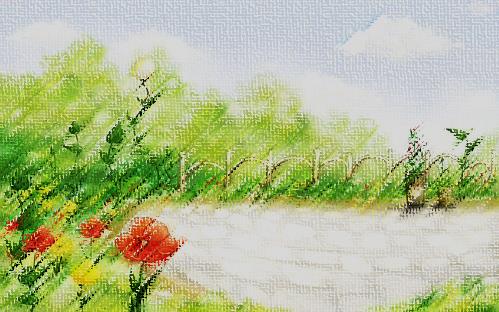 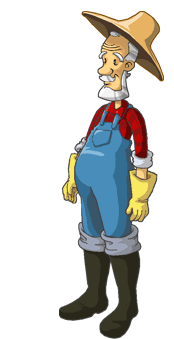 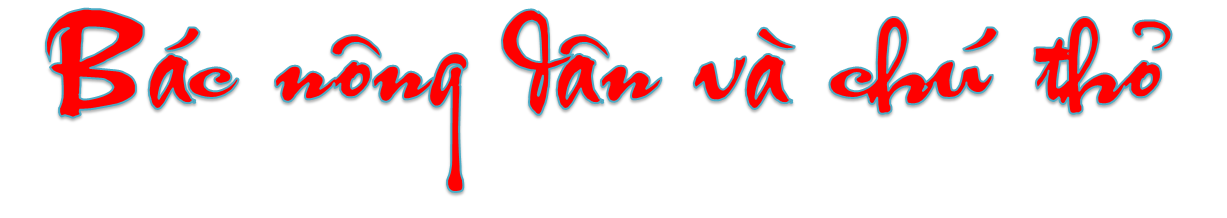 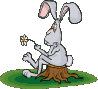 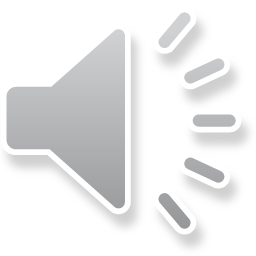 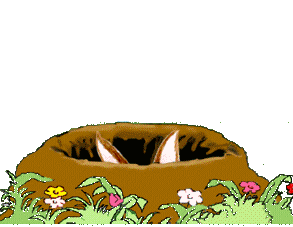 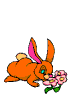 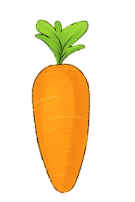 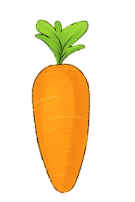 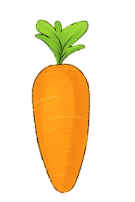 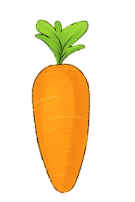 A                B                  C                 D
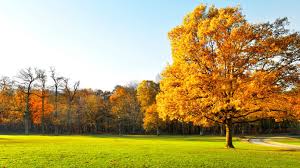 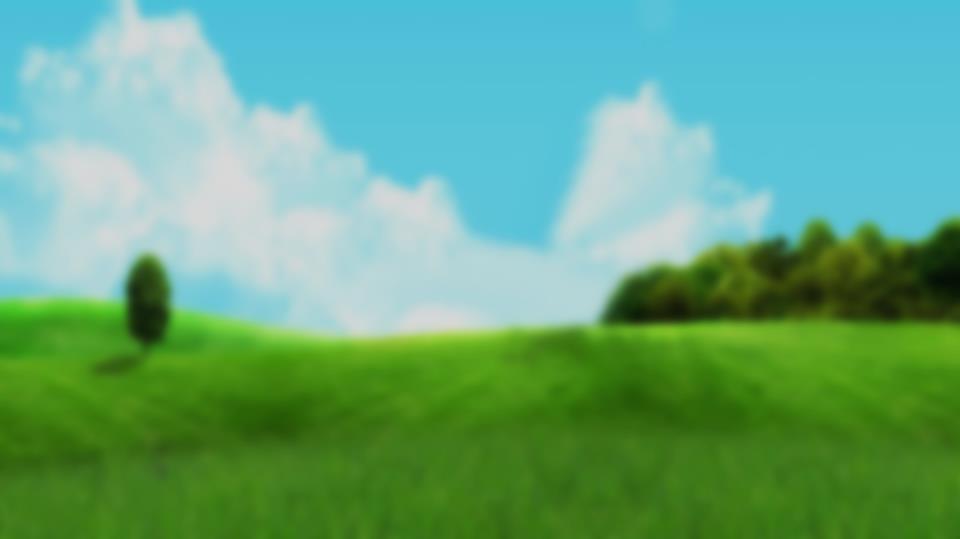 Toà nhà nào cao nhất?
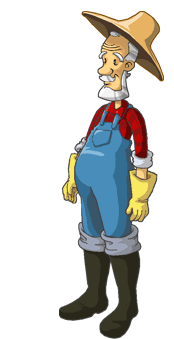 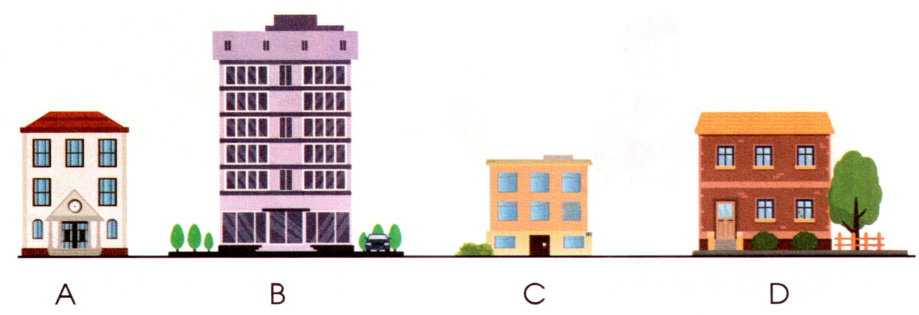 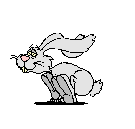 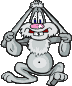 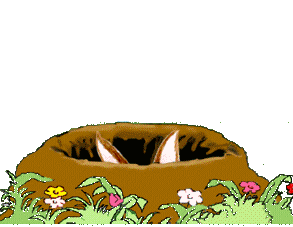 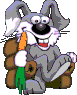 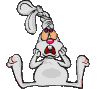 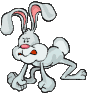 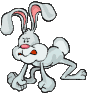 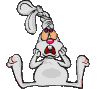 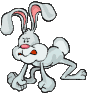 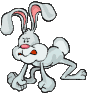 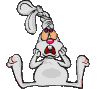 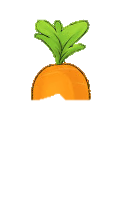 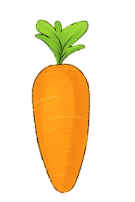 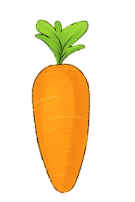 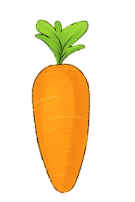 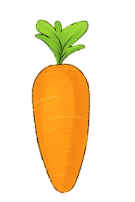 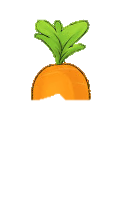 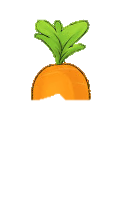 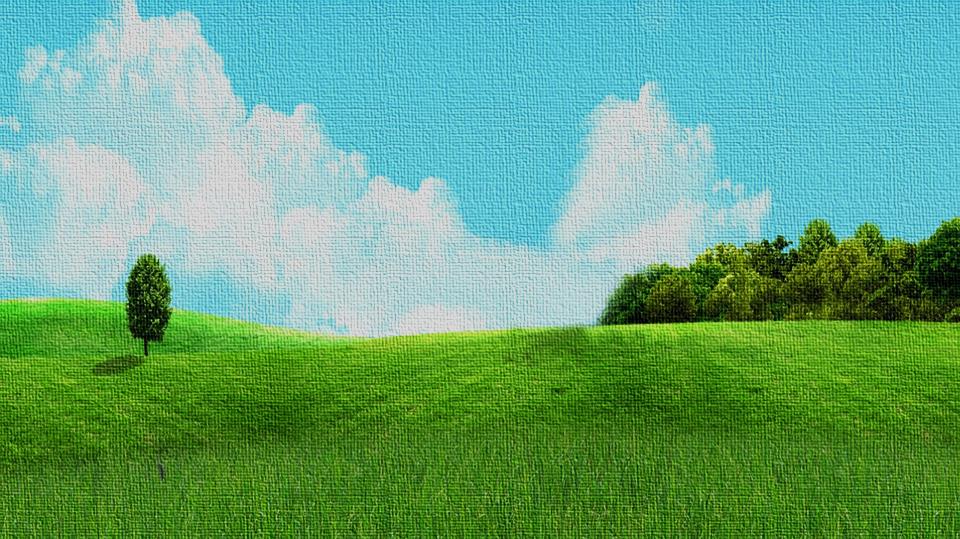 A                       B                            C                           D
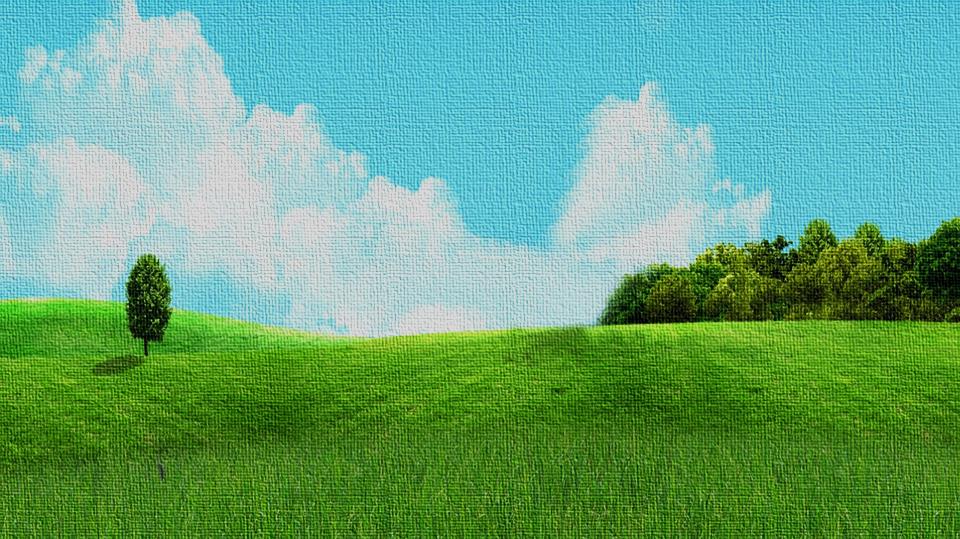 Toà nhà nào thấp nhất?
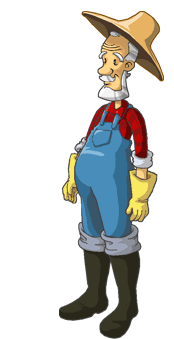 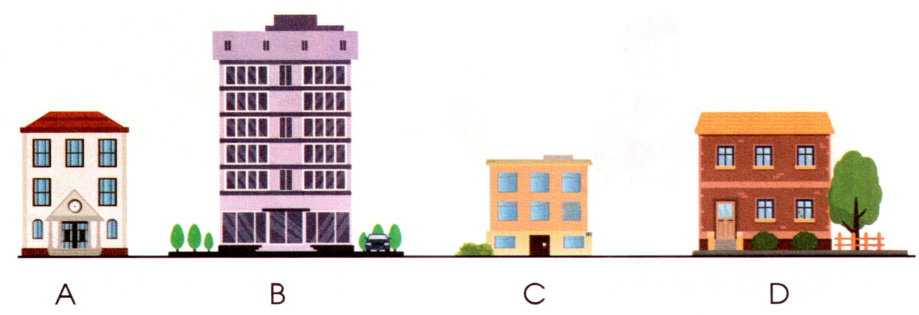 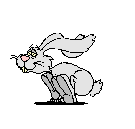 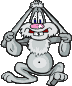 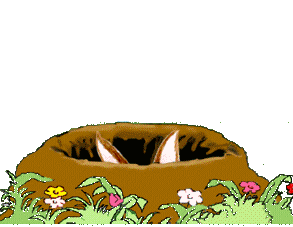 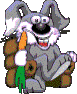 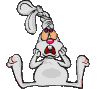 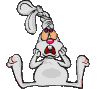 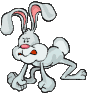 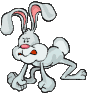 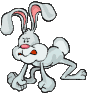 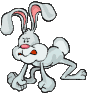 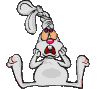 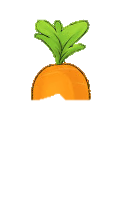 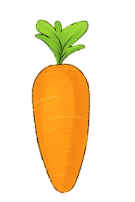 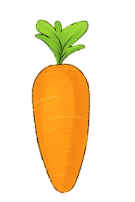 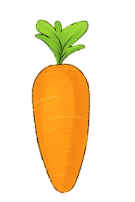 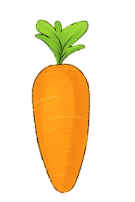 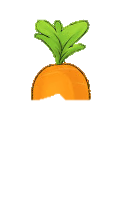 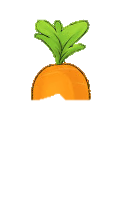 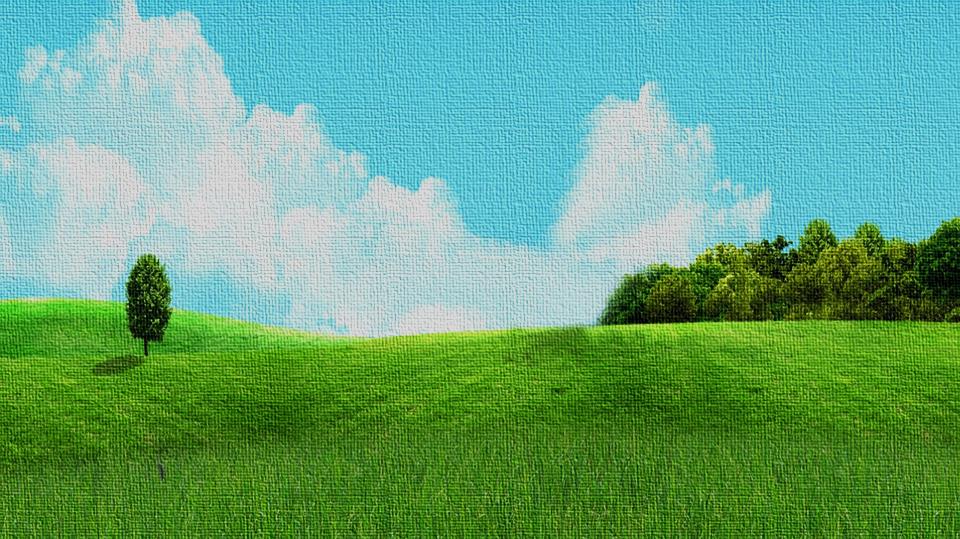 A                         B                          C                          D
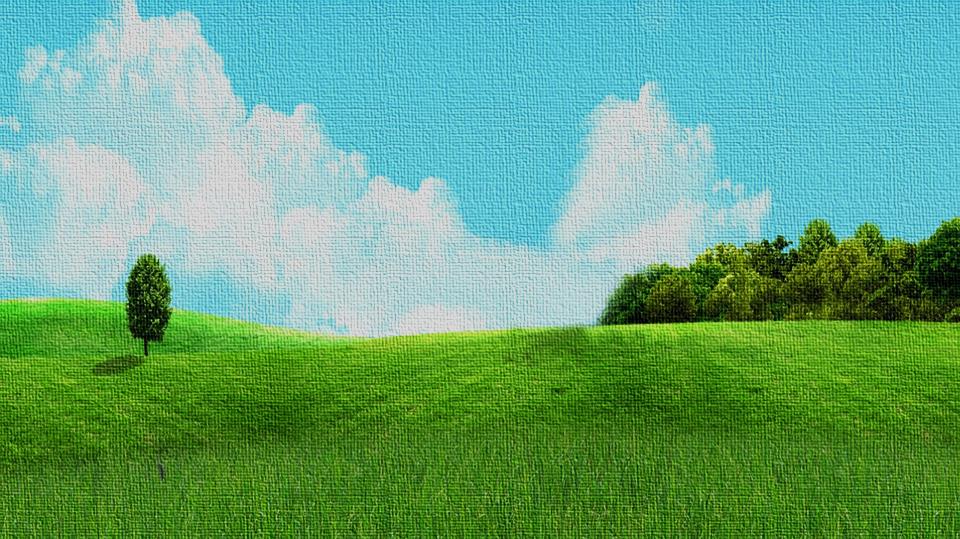 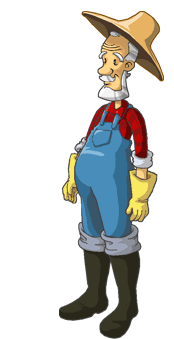 Hai toà nhà nào cao bằng nhau?
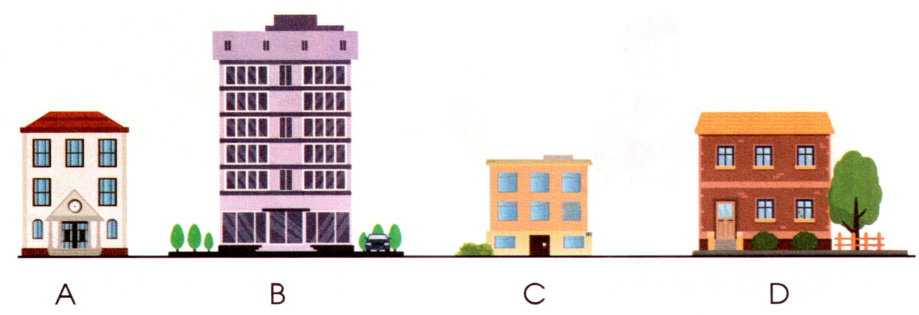 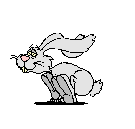 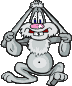 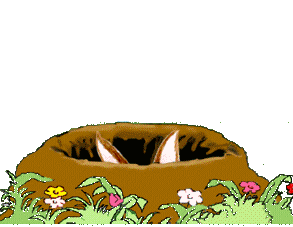 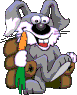 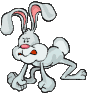 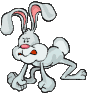 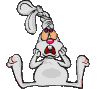 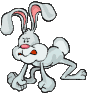 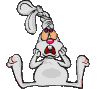 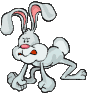 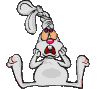 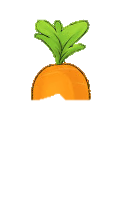 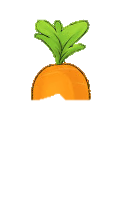 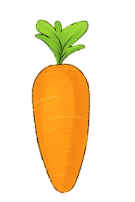 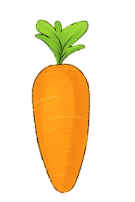 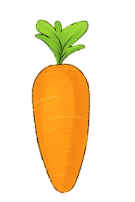 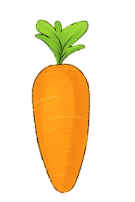 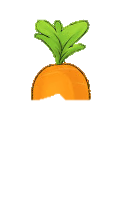 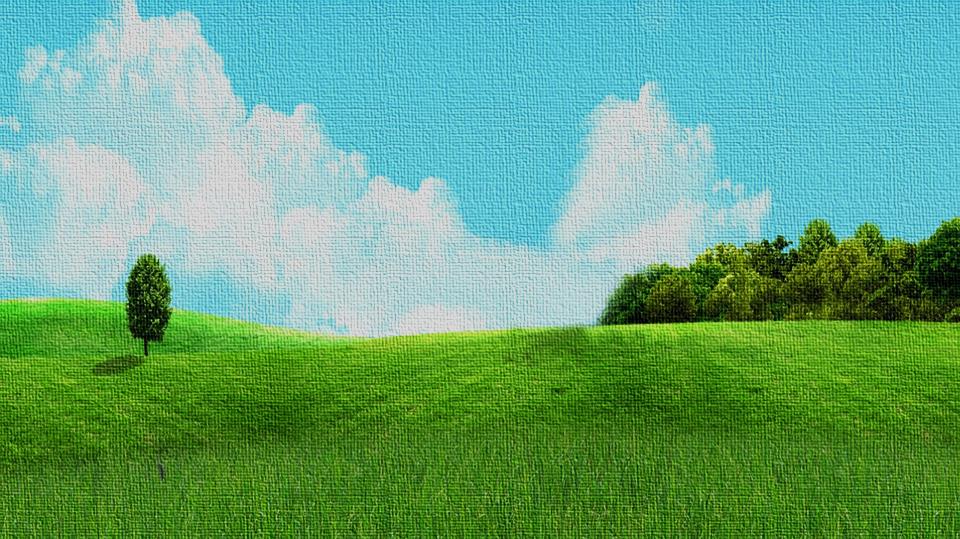 AD                    AB                        BC                      CD
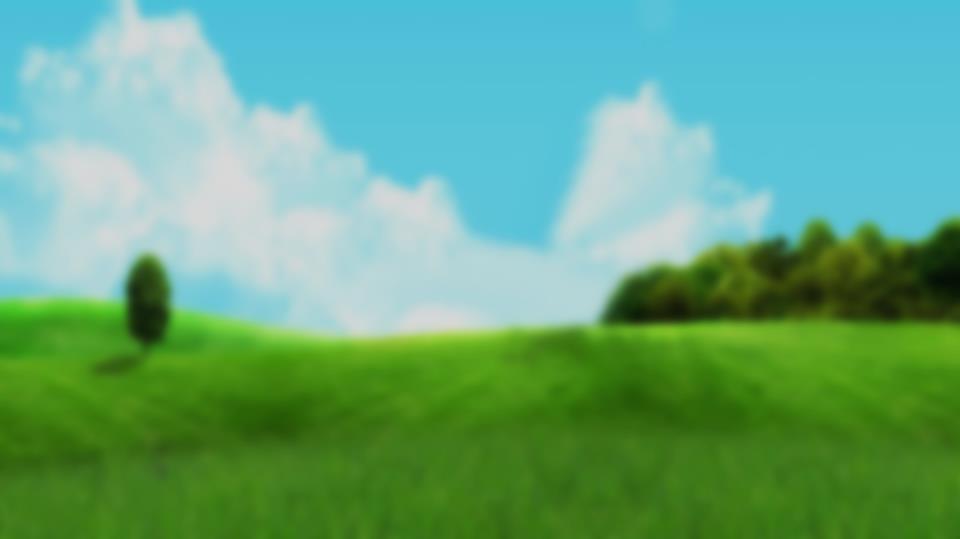 Toà A thấp hơn toà nhà nào?
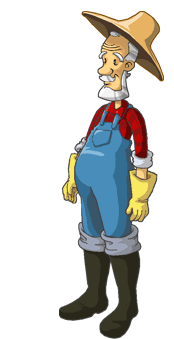 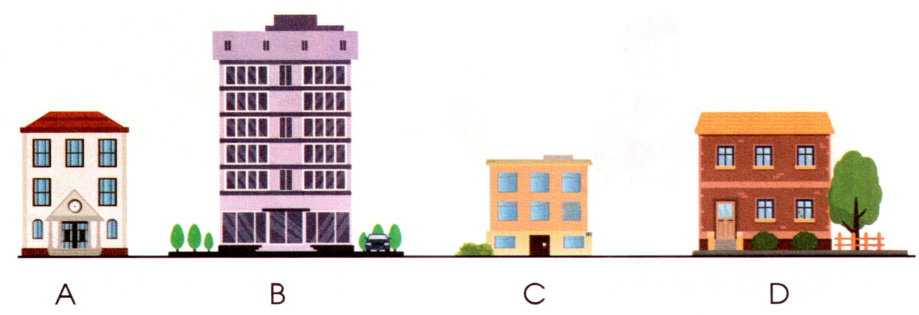 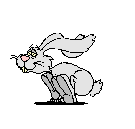 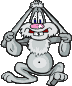 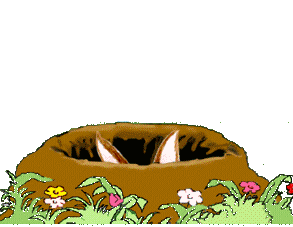 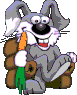 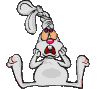 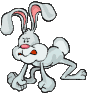 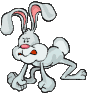 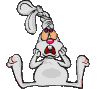 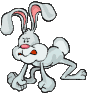 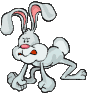 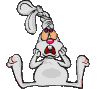 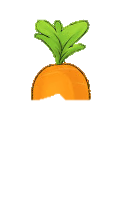 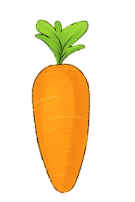 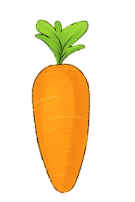 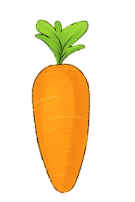 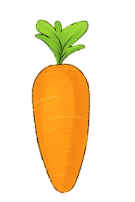 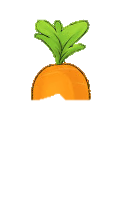 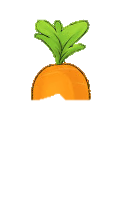 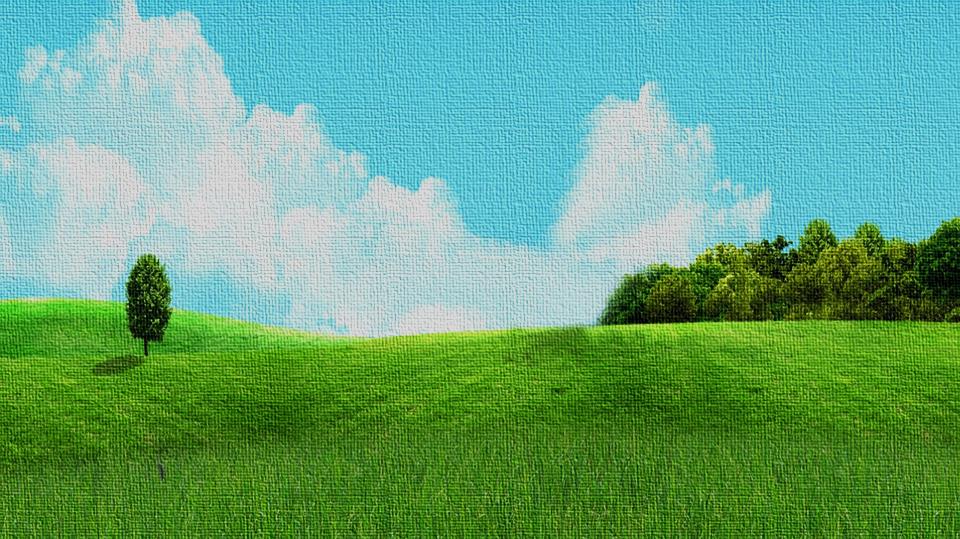 A                         B                            C                          D